Тема урока:Химический состав клетки и его постоянство. Строение клетки. Функции органоидов.
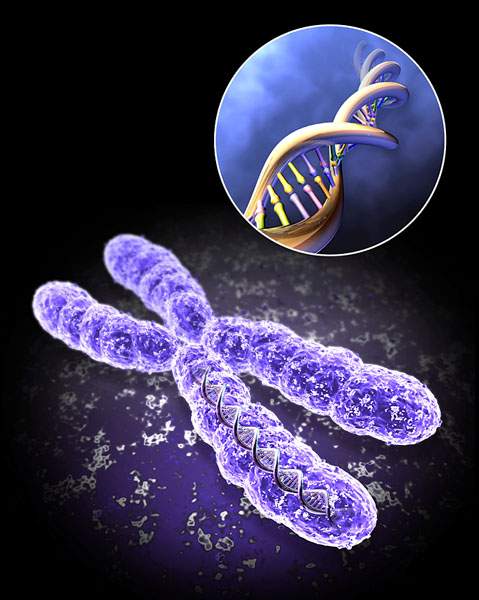 Учитель биологии МБОУ «СОШ № 107» г.Барнаула
Павлюченко Светлана Александровна
Задание. Установите соответствие:
Основная тема урока:
ЯДРО
Цели урока:
1. Расширить знания о  ядре  как о важнейшем компоненте эукариотической клетки .
 2. Раскрыть функции ядра в клетке в связи с особенностями его строения и химического состава.
План урока:
1.Проверка и актуализация знаний.
2.Расширение знаний
-Строение ядра эукариотической  клетки.
-Функции важнейших структур ядра.
-Хромосомы ядра.
3. Закрепление материала.
4. Выводы.
5. Рефлексия.
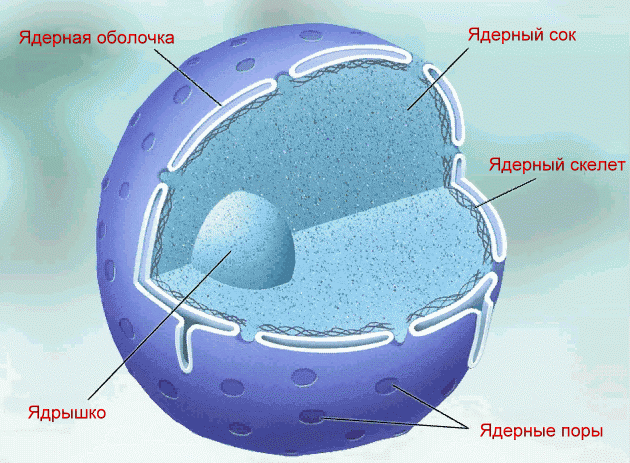 Строение хромосомы.
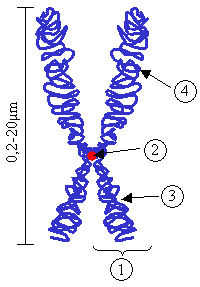 1—хроматида; 
2—центромера; 
3—короткое плечо; 
4—длинное плечо
Понятия темы (записать):
Ядро- основная часть клетки, состоит из кариолемы, кариоплазмы, ядерных пор, ядрышка,  и хроматина.
Хромосома- структура  ядра эукариотической клетки, в которой сосредоточена большая часть наследственной информации и которые предназначены для её хранения, реализации и передачи.
Хроматида - часть хромосомы от момента ее дупликации до разделения на две дочерние в анафазе, представляет собой нить молекулы ДНК соединенную с белками.
Кариотип - это совокупность количественных (число и размеры) и качественных (форма) признаков хромосомного набора соматических клеток.
Ядрышко- представляет собой плотное, округлое тельце, участвует в синтезе РНК, участвует в образовании рибосом.
Зарядка для глаз
Задание:
Используя текст п.2.3, выполнить задание №54,55 в рабочей тетради.
Закрепление материала.
Внимательно прочитайте текст параграфа на стр.46 
  2 абзац.
Назовите функции ядра.
Функции ядра эукариотической клетки:
Запишите в тетрадь:
Участвует в делении клетки.
Регуляция всех процессов жизнедеятельности.
Хранение наследственной информации, синтез РНК.
Закрепление материала
Закрепление материала.
Назовите строение и функции ядра.
Что такое хромосома?
Выводы урока:
Ядро клетки – наиболее  сложно  устроенная  ее  структура. 

Ядро представляет собой структурный и функциональный центр клетки, координирующий обмен веществ, руководящий процессом самовоспроизведения и хранения наследственной информации
Домашнее задание.
Изучить параграф 2.3
Выполнить задание №54-61 в РТ
Синквейн
Первая строка- одно имя существительное;
Вторая строка- прилагательное;
Третья строка- глагол; 
Четвертая строка- одно завершающее предложение- высказывание;
Пятая строка- одно итоговое слово.
Например: центр универсальный, работает как сердце клетки  и всё это ядро клетки.

На слово «Ядро»
Спасибо за урок!